25th India Fellowship Seminar
Challenges faced in Asset Share calculations
Presented by:
Samit Upadhyay
Jasdeep Singh
Abhinandan Reddy

Guide: Madhura Maheshwari
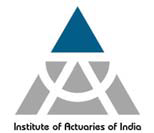 9 June 2016, Mumbai
Indian Actuarial Profession
Serving the Cause of Public Interest
Agenda
www.actuariesindia.org
2
Introduction
www.actuariesindia.org
3
Introduction
Asset Share is
Accumulation of -
www.actuariesindia.org
4
Cost of Guarantee Calculations
Declaration of Bonuses
Surrender Value Calculation
Death Value Calculation
Maturity Value Calculation
Reserving
Investment Strategy
Introduction
Role of Asset Share
Survey Result - Role of Asset Shares among Indian Companies
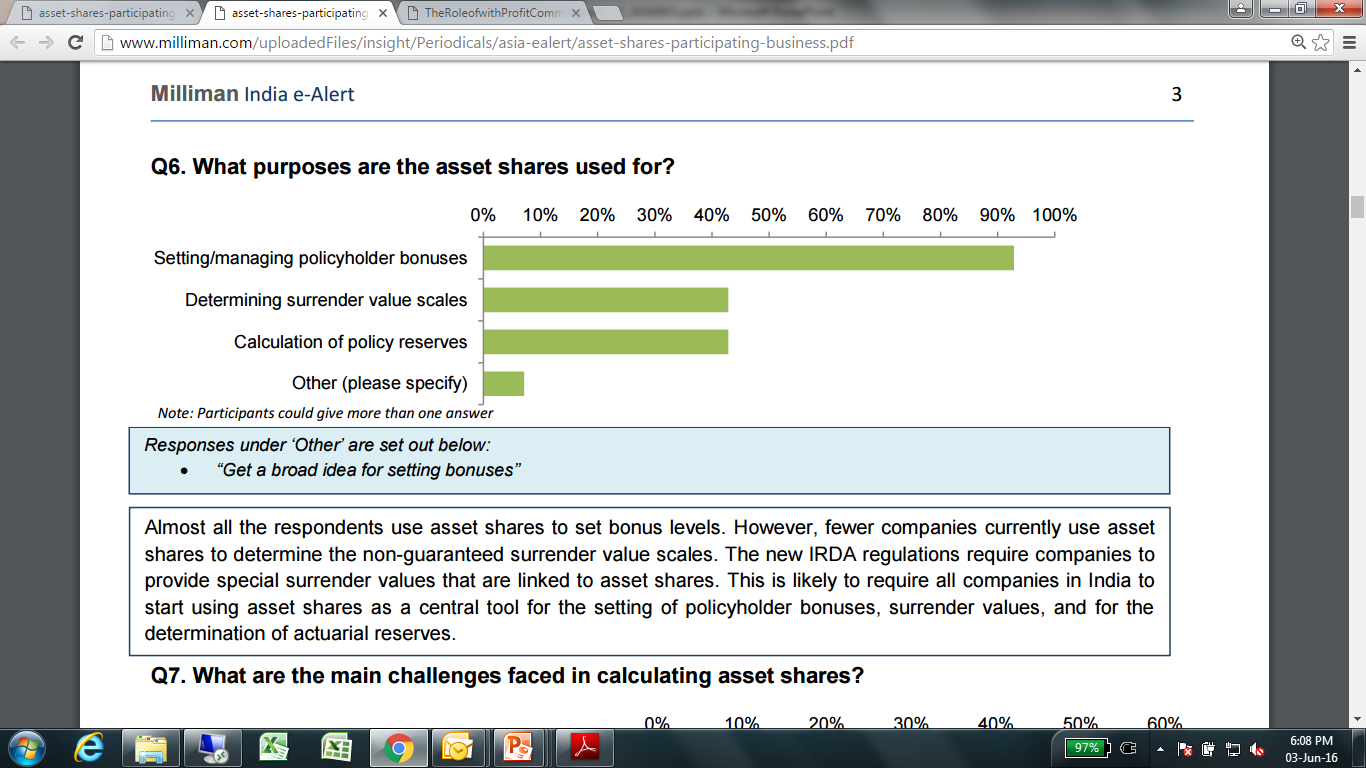 Milliman India Asset Share Survey – 04th February 2014
www.actuariesindia.org
5
Key Considerations
www.actuariesindia.org
6
Key Considerations
www.actuariesindia.org
7
Key Considerations
www.actuariesindia.org
8
Policy Grouping – Principles
www.actuariesindia.org
9
Policy Grouping – Challenges
Key Challenges in determining level of grouping for asset share calculation
www.actuariesindia.org
10
Policy Grouping – Alternatives
Possible Solution to address the challenges in grouping
www.actuariesindia.org
11
Key Considerations
www.actuariesindia.org
12
Data : Challenges
* Millman - India Asset Share Survey 2014
www.actuariesindia.org
13
Data : Challenges
Availability of granular data for historical operating experience - most significant challenges faced by companies*
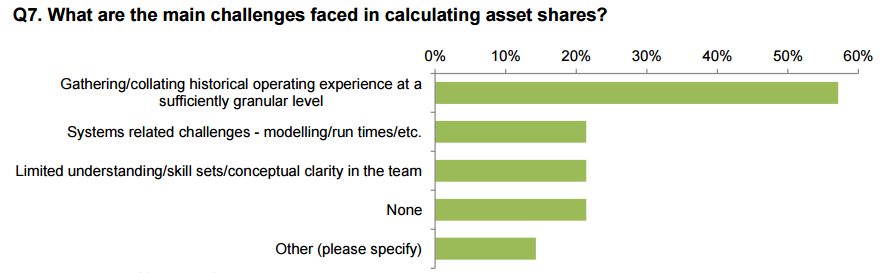 * Millman - India Asset Share Survey 2014
www.actuariesindia.org
14
Data : Possible Solutions
www.actuariesindia.org
15
Key Considerations
www.actuariesindia.org
16
Basis – Principles
www.actuariesindia.org
17
Basis – Challenges(1)
www.actuariesindia.org
18
Basis – Challenges(2)
www.actuariesindia.org
19
Basis – Alternatives (1)
www.actuariesindia.org
20
Basis – Alternatives (2)
www.actuariesindia.org
21
Key Considerations
www.actuariesindia.org
22
Smoothing : Principle
www.actuariesindia.org
23
Smoothing : Challenges
www.actuariesindia.org
24
Smoothing : Possible Solutions
www.actuariesindia.org
25
Key Considerations
www.actuariesindia.org
26
Others – Principle
www.actuariesindia.org
27
Other – Challenges
www.actuariesindia.org
28
Others – Alternatives
www.actuariesindia.org
29
Thank You 

Questions?
www.actuariesindia.org
30